Time Meeting Safety TopicA Little Diversion
Ray Karol
2/26/2013
Let’s Make a Deal
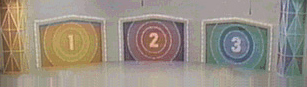 Monte Hall Problem
Suppose you’re on a game show, and you’re given a choice of three doors: Behind one door is a car; behind the others, goats. 
You pick a door, say number 1, and the host, who knows what’s behind the doors, opens another door, say number 3, which has a goat. 
He says to you, ‘Do you want to switch doors?’ 
Is it to your advantage to switch your choice of doors?”
What is the probability of winning the car if you stay with your first choice? 

What if you decide to switch?
Methods to Solve
Common sense
Monte Carlo
Bayes Theorem
Conditional Probability
etc.

There is only one correct answer and it is counterintuitive